1Timothy – Part 2
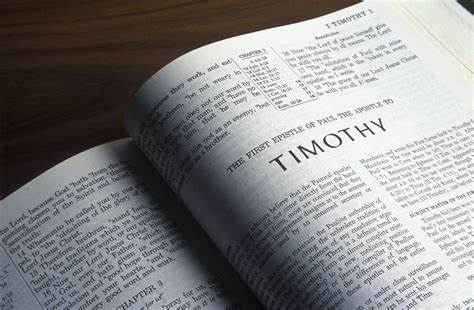 First of all, then, I urge that supplications, prayers, intercessions, and thanksgivings be made for all people. 1Timothy 2:1
Bro Perry
Holding faith and a good conscience. By rejecting this, some have made shipwreck of their faith. 1Timothy 1:19
Key reminders 
As disciples of Jesus Christ, we must pursue truth.
We must be cautious of false teachers. 
The gospel should be shared and preached to all.
if I delay, you may know how one ought to behave in the household of God, which is the church of the living God, a pillar and buttress of the truth. 1Timothy 3:15
and the grace of our Lord overflowed for me with the faith and love that are in Christ Jesus. 1Timothy 1:14
The gospel is the good news that Christ Jesus, the son of God, died for the sins of humanity and resurrected on the third day, forever triumphant over death and the devil, so that there is now no condemnation for us who believe but eternal life and joy everlasting.
For I am not ashamed of the gospel, for it is the power of God for salvation to everyone who believes, Romans 1:16a
Chapter 2 – Pray For All People

1. First of all, then, I urge that supplications, prayers, intercessions, and thanksgivings be made for all people, 
2. for kings and all who are in high positions, that we may lead a peaceful and quiet life, godly and dignified in every way. 
3. This is good, and it is pleasing in the sight of God our Savior, 
4. who desires all people to be saved and to come to the knowledge of the truth. 
5. For there is one God, and there is one mediator between God and men, the man Christ Jesus, 
6. who gave himself as a ransom for all, which is the testimony given at the proper time. 
7. For this I was appointed a preacher and an apostle (I am telling the truth, I am not lying), a teacher of the Gentiles in faith and truth.
8. I desire then that in every place the men should pray, lifting holy hands without anger or quarreling; 
9. likewise also that women should adorn themselves in respectable apparel, with modesty and self-control, not with braided hair and gold or pearls or costly attire, 
10. but with what is proper for women who profess godliness—with good works. 
11. Let a woman learn quietly with all submissiveness. 
12. I do not permit a woman to teach or to exercise authority over a man; rather, she is to remain quiet. 
13. For Adam was formed first, then Eve; 
14. and Adam was not deceived, but the woman was deceived and became a transgressor. 
15. Yet she will be saved through childbearing—if they continue in faith and love and holiness, with self-control.
Chapter 2 – Pray For All People
First of all prayer 
God is able to save & desires all people to be saved 
God has established the man as the head of the family to order the family as a priest after the statutes of God.
First of all, then, I urge that supplications, prayers, intercessions, and thanksgivings be made for all people. 1Timothy 2:1
Chapter 3:1-7 – Qualifications for Overseers
1. The saying is trustworthy: If anyone aspires to the office of overseer, he desires a noble task. 
2. Therefore an overseer must be above reproach, the husband of one wife, sober-minded, self-controlled, respectable, hospitable, able to teach, 
3. not a drunkard, not violent but gentle, not quarrelsome, not a lover of money. 
.4 He must manage his own household well, with all dignity keeping his children submissive, 
5. for if someone does not know how to manage his own household, how will he care for God's church? 
6. He must not be a recent convert, or he may become puffed up with conceit and fall into the condemnation of the devil. 
7. Moreover, he must be well thought of by outsiders, so that he may not fall into disgrace, into a snare of the devil.
Chapter 3:8-13 – Qualifications for Deacons

8. Deacons likewise must be dignified, not double-tongued, not addicted to much wine, not greedy for dishonest gain. 
9. They must hold the mystery of the faith with a clear conscience. 
10. And let them also be tested first; then let them serve as deacons if they prove themselves blameless. 
11. Their wives likewise must be dignified, not slanderers, but sober-minded, faithful in all things. 
12. Let deacons each be the husband of one wife, managing their children and their own households well. 
13. For those who serve well as deacons gain a good standing for themselves and also great confidence in the faith that is in Christ Jesus.
Chapter 3:1-18 – Qualifications For Leaders
Leadership is important to God
Godly character is the foremost prerequisite  
Desire to impact the lives around you.
The saying is trustworthy: If anyone aspires to the office of overseer, he desires a noble task. 1Timothy 3:1
Chapter 3:14-16 – The Mystery of Godliness

14 I hope to come to you soon, but I am writing these things to you so that, 
15 if I delay, you may know how one ought to behave in the household of God, which is the church of the living God, a pillar and buttress of the truth. 
16 Great indeed, we confess, is the mystery of godliness:
He was manifested in the flesh,
    vindicated by the Spirit,
        seen by angels,
proclaimed among the nations,
    believed on in the world,
        taken up in glory.
Chapter 3:14-16 – The Mystery of Godliness
The Kingdom of God has its principles 
God watches & guards jealously over the Church  
There are mysteries to our walk in Christ
Great indeed, we confess, is the mystery of godliness: 1Timothy 3:16a
Key reminders
Pray!!! Pray!!! Pray!!!
Leadership in the family & in the Church is important to God 
Build your Christian walk on a solid relationship with God.
Small group discussions
Share about your prayer life and encourage one another unto constant prayer?
How critical is church leadership to the building of the Church?
The man is the head of the family. Discuss.
How can we practically improve our relationship with God?